ABILITA’ III: L’ALLINEAMENTO VERBALE
Si intende la ripetizione di contenuti e sentimenti espressi dal cliente – al fine di mantenere il focus sulle questioni più importanti. E’ utilizzato anche per rallentare o velocizzare il dialogo del cliente (controllare il flusso di informazioni in entrata). L’allineamento verbale fatto nel momento giusto fornisce al cliente l’opportunità di fermarsi – ed espandere – sull’espressione di sentimenti o la descrizione di situazioni particolarmente rilevanti. Non tutto ciò che il cliente dice è ugualmente importante
RIPETIZIONE DI PAROLE CHIAVE
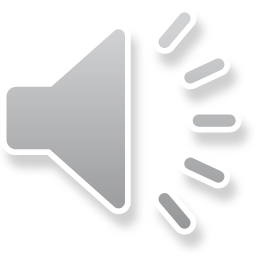 QUANDO SI USANO?
Queste 3 abilità di solito dominano i primi 10 min circa della prima sessione di counseling. 
Vengono poi utilizzate ogni volta che il counselor ritiene importante comunicare il suo supporto e la sua attenzione – ad es., dopo un disaccordo; ad es., quando il cliente inizia a lavorare su cambiamenti comportamentali che per qualche ragione lo infastidiscono

IL COUNSELOR DEVE SEMPRE RIUTILIZZARE LE 3 ABILITA’ (CONTATTO OCULARE, LINGUAGGIO CORPOREO, ALLINEAMENTO VERBALE) DEL PARTECIPARE  OGNI VOLTA CHE PENSA CHE IL CLIENTE SI E’ ALLONTANATO DALLA RELAZIONE
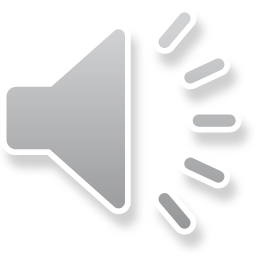 N.B. Differenza con le interazioni non professionali
Il problema del cliente viene esplorato dal punto di vista del cliente
Si usano queste abilità con lo specifico obiettivo di dimostrare all’altro che lo stiamo ascoltando a differenza di quanto accade nelle interazioni quotidiane, nelle quali cerchiamo prevalentemente cerchiamo di capire e più o meno immediatamente aiutare.
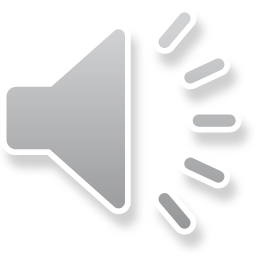